Види конденсаторівЗастосування конденсаторів у техніці
Виконала учениця 11-А класу
Ковальова  Анастасія
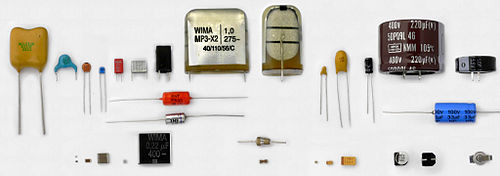 Конденсатор — система з двох чи більше електродів 
(обкладок), які розділені діелектриком, товщина якого 
менша у порівнянні з розміром обкладок. Така система 
має взаємнуелектричну ємність і здатна 
зберігати електричний заряд
Види
Основна класифікація конденсаторів проводиться за 
типом діелектрика в конденсаторі. Крім того 
конденсатори розрізняються за можливістю зміни своєї 
ємності. Отже кондесатори бувають:
повітряні 
паперові
електричні
конденсатори підлаштування
змінні конденсатори
Повітряні конденсатори
Різні технології випуску пристроїв дозволяють виробляти різні види 
приладів. До повітряних конденсаторів відносять вироби, в яких 
діелектриком є повітря. Перевагами даного типу пристосувань є 
простота виготовлення. Вони призначаються для механічного 
регулювання ємності і розраховані на механічні постійні впливу. До 
недоліків даного виду пристроїв відносять нестабільність, слабку 
надійність, залежність від вологості і 
температури середовища, великі 
габарити, відносно низьку 
електричну міцність, яка 
обмежується пробоєм між платиною 
повітря, а також невисоку ємність
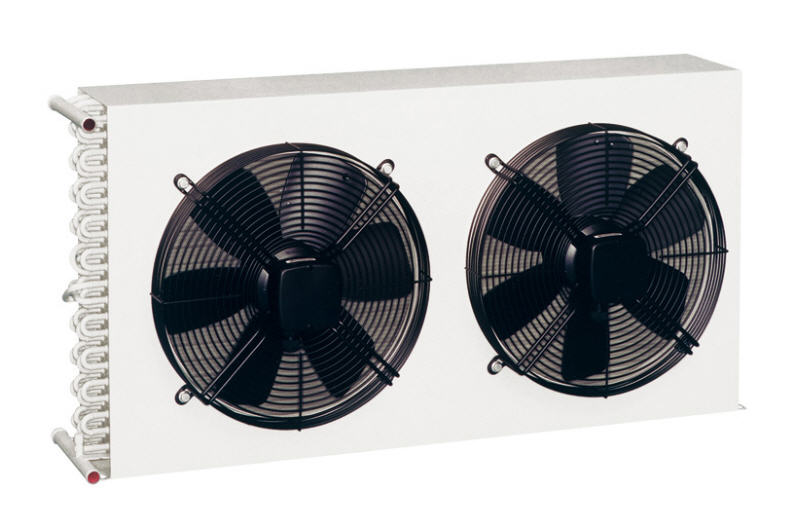 Паперові конденсатори
Існують паперові види конденсаторів, в яких в якості 
діелектрика виступає просочена трансформаторним 
маслом папір. Дані пристрої володіють високою 
надійністю і електричною міцністю. При високій напрузі 
вони мають досить високу ємність і низьку витік струму
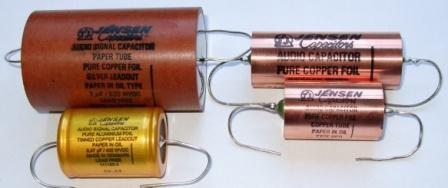 Багато конденсатори для силових установок виробляють за 
паперовим принципом. Для цього складають разом дві пластини, 
між якими розташовують папір. Потім пристрій згортають в рулон 
і поміщають в банку, яку заповнюють трансформаторним 
маслом, і потім запаюють. До недоліків пристосування можна 
віднести велику вагу, високу власну індуктивність і опір
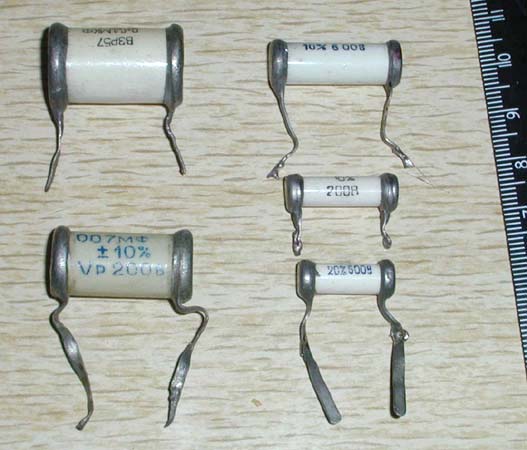 Електролітичні
Електролітичні види конденсаторів мають діелектрик, 
поданий у формі оксидного шару, що виникає на поверхні 
активного металу (частіше алюмінію). Пристрій виробляють 
шляхом приміщення в електроліт виготовленої з активного 
металу стрічки, на поверхні якої утворюється плівка з міцного 
оксиду, що дозволяє 
ізолювати метал
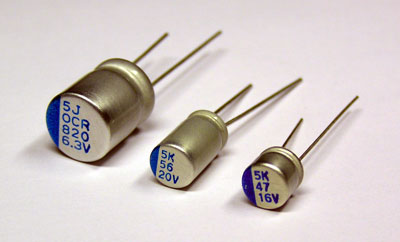 Основною особливістю електролітичних видів 
конденсаторів є наявність полярності, при одному значенні 
якої вони тримають розрахункове напруження, а при його 
зміні швидко руйнуються. Це відбувається в результаті 
хімічних процесів, що виникають між електролітом і металом 
пластини. Оксидна плівка поступово тріскається і руйнується.
Однак при дотриманні правильної полярності мікротріщини 
швидко затягуються новим оксидом. До достоїнств даних 
пристроїв відносять високу ємність, до недоліків – 
полярність, втрату властивостей, швидкий знос, високу 
внутрішню індуктивність
Застосування
Конденсаторам знаходиться використання практично у всіх 
галузях електротехніки.
Конденсатори використовуються як фільтри при 
перетворенні змінного струму на постійний
При з'єднанні конденсатора з котушкою індуктивності 
утворюється коливальний контур, який використовується у 
пристроях прийому-передачі
За допомогою конденсаторів можна отримувати імпульси 
великої потужності, наприклад, у фотоспалахах
Оскільки конденсатор здатний довгий час зберігати заряд, 
то його можна використовувати в якості елемента пам'яті 
Цей принцип використовує динамічна оперативна пам'ять.
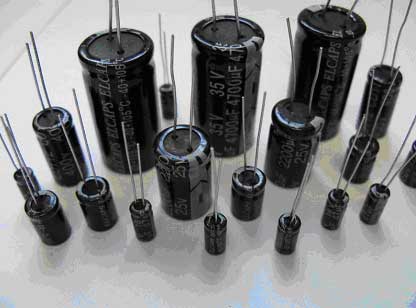 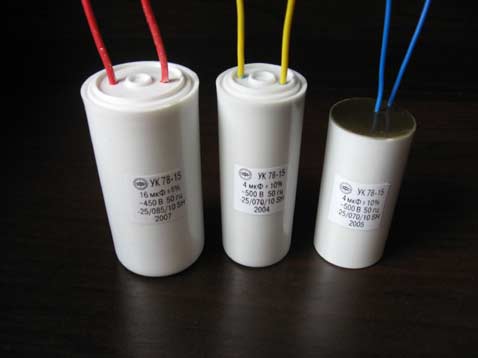 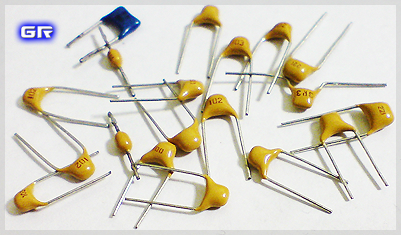 Дякую за увагу!